Personal Mission
Ron Carter
Personal Mission
Have you ever written a personal mission statement?
Personal Mission
Reflection Questions
Why is it important to have the whole picture of who you are at your best?
What problems might be caused by having a confused or false perception of who you are?
Personal Mission
A personal mission statement can help you understand your calling more clearly and increase your confidence in it.
Personal Mission
Threefold Mission
To know God, and enjoy Him forever, and to see His hand in all His works.
To do what you can, moment by moment, day by day, step by step, to make this world a better place, following the leading and guidance of God’s Spirit within you and around you.
To exercise the Talent that you particularly came to Earth to use – your greatest gift, which you most delight to use, in the place(s) or setting(s) that God has caused to appeal to you the most, and for those purposes that God most needs to have done in the world.
- From What Color is Your Parachute?, Richard N. Bolles
Personal Mission
Personal Mission
Threefold Mission
To know God, and enjoy Him forever, and to see His hand in all His works.
To do what you can, moment by moment, day by day, step by step, to make this world a better place, following the leading and guidance of God’s Spirit within you and around you.
To exercise the Talent that you particularly came to Earth to use – your greatest gift, which you most delight to use, in the place(s) or setting(s) that God has caused to appeal to you the most, and for those purposes that God most needs to have done in the world.
None of these three missions are limited by circumstances. Reflecting regularly on all three is essential to understanding your calling more clearly and to increasing your confidence in it.
- Adapted from What Color is Your Parachute?, Richard N. Bolles
- From What Color is Your Parachute?, Richard N. Bolles
Personal Mission
First Mission
To know God, and enjoy Him forever, and to see His hand in all His works.
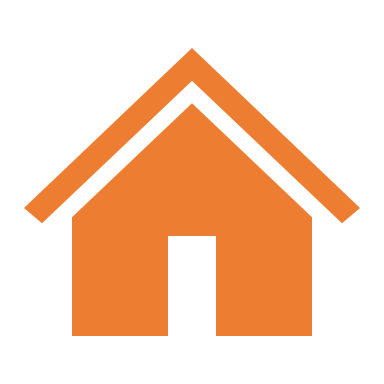 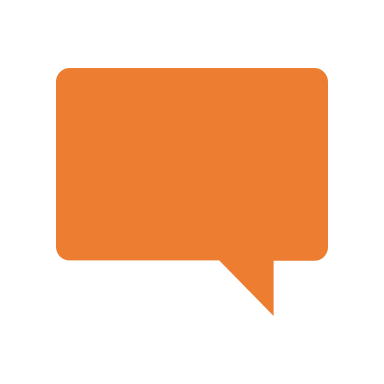 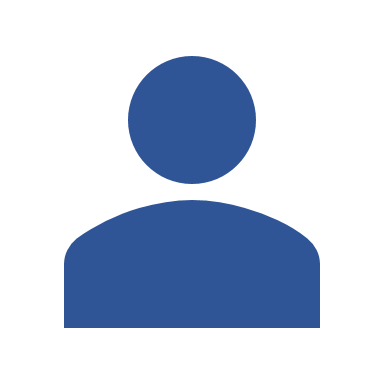 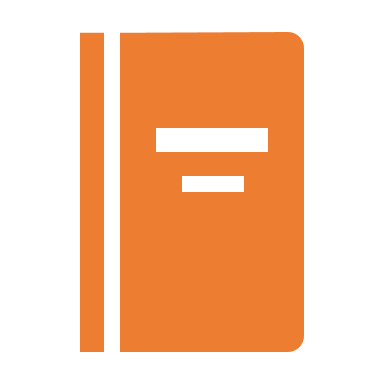 - From What Color is Your Parachute?, Richard N. Bolles
Personal Mission
Second Mission
To do what you can, moment by moment, day by day, step by step, to make this world a better place, following the leading and guidance of God’s Spirit within you and around you.
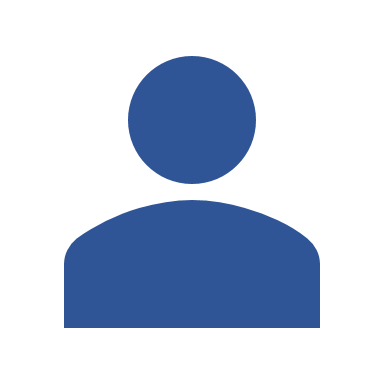 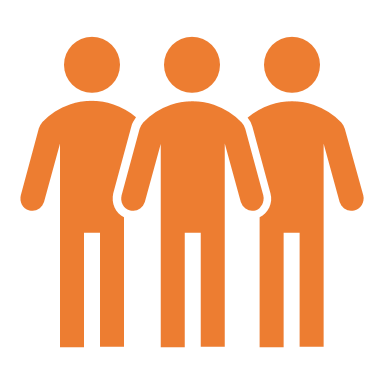 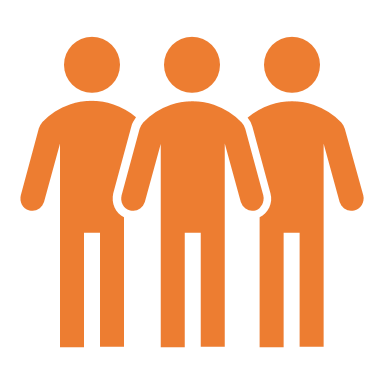 - From What Color is Your Parachute?, Richard N. Bolles
Personal Mission
Third Mission
To exercise the Talent that you particularly came to Earth to use – your greatest gift, which you most delight to use, in the place(s) or setting(s) that God has caused to appeal to you the most, and for those purposes that God most needs to have done in the world.
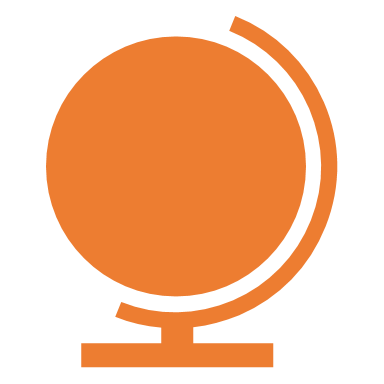 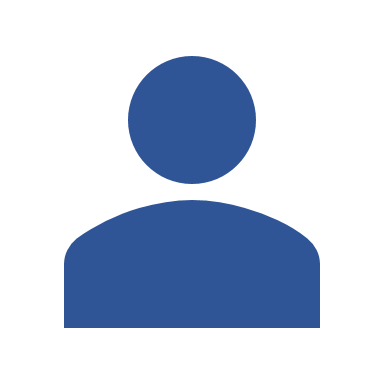 - From What Color is Your Parachute?, Richard N. Bolles
Personal Mission
Maturing in Our Mission
To know God, and enjoy Him forever, and to see His hand in all His works.
Our mission doesn’t change; our understanding and growth in it may.
As our roles or settings change, the way we express our mission may stay the same, shift, or expand.
- From What Color is Your Parachute?, Richard N. Bolles
Personal Mission
Maturing in Our Mission
To do what you can, moment by moment, day by day, step by step, to make this world a better place, following the leading and guidance of God’s Spirit within you and around you.
Our mission is a process.
Our mission becomes clearer overtime as we implement it.
Our mission’s context is enhanced when we see it through different perspectives.
- From What Color is Your Parachute?, Richard N. Bolles
Personal Mission
Maturing in Our Mission
To exercise the Talent that you particularly came to Earth to use – your greatest gift, which you most delight to use, in the place(s) or setting(s) that God has caused to appeal to you the most, and for those purposes that God most needs to have done in the world.
The more we begin to see ourselves as He sees us, the more we know His role for us.
- From What Color is Your Parachute?, Richard N. Bolles
Personal Mission
Summary - What have we learned? 
Understanding our personal mission gives meaning to life.
Understanding our personal mission is like a compass. It provides direction in life.
Ultimately, our mission is not about us, but about God.

Prayer